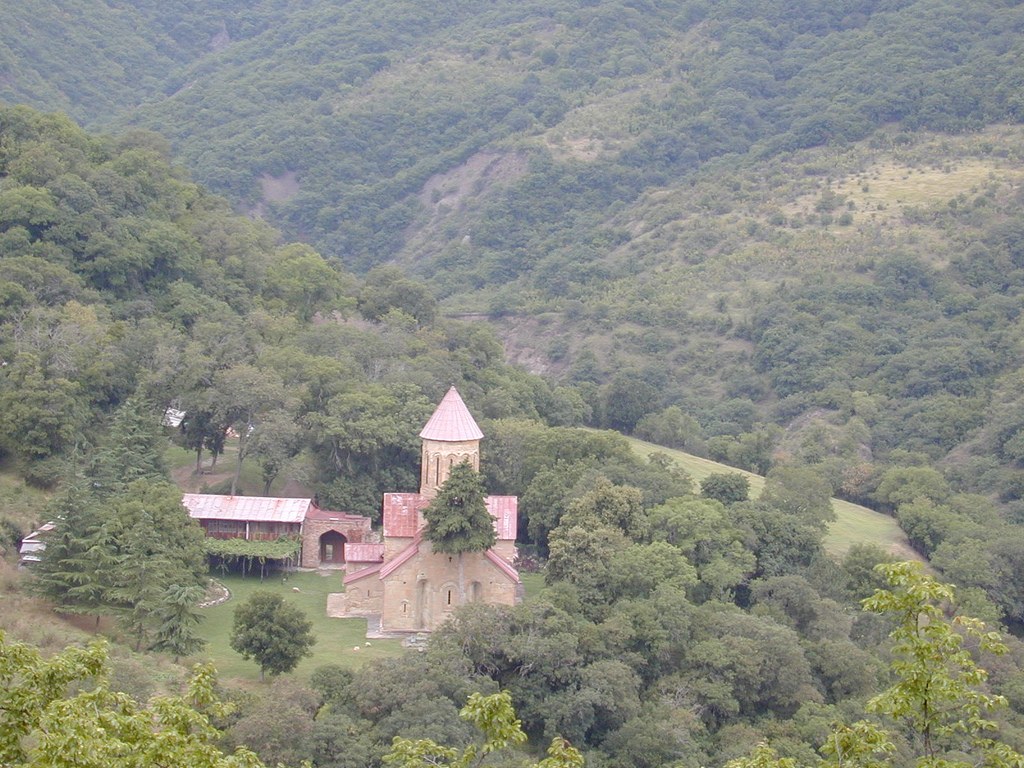 Betania